(instructions in the notes)
[Speaker Notes: [Inserting Video: Click the film strip in center of the slide. Find the file entitled: Go Where The Gospel Isn’t.mp4. Click ok. Click the video on slide. Click the “Playback” tab at the top of the screen. Find “Start:” and choose “Automatically” from the drop down menu immediately to the right of “Start:”]]
How will They hear?
The Logic for Missions – Rom. 10: 13-17
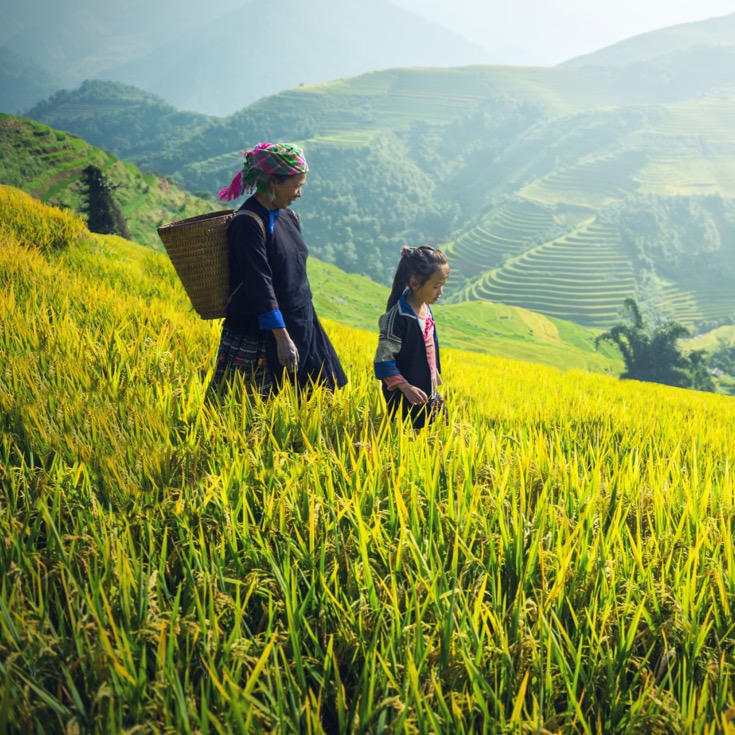 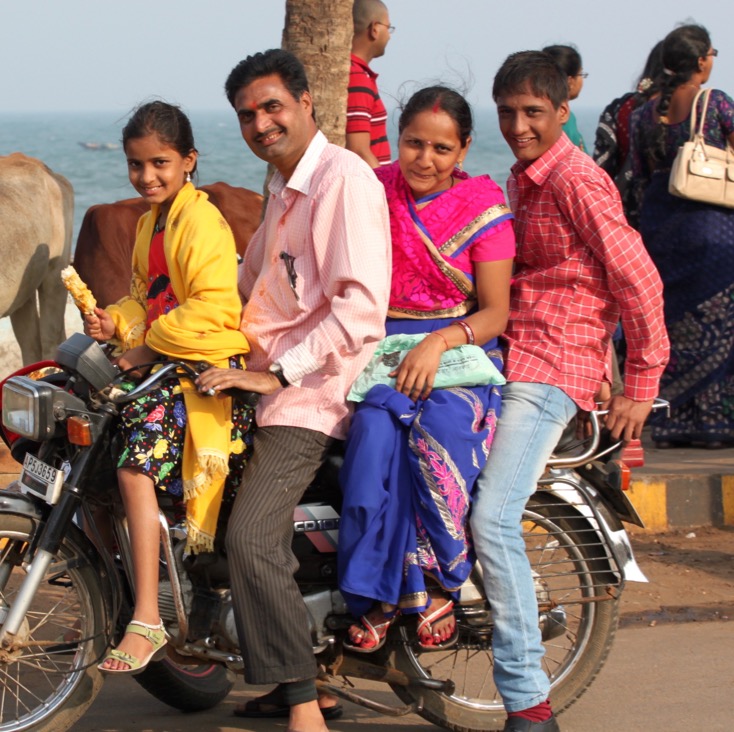 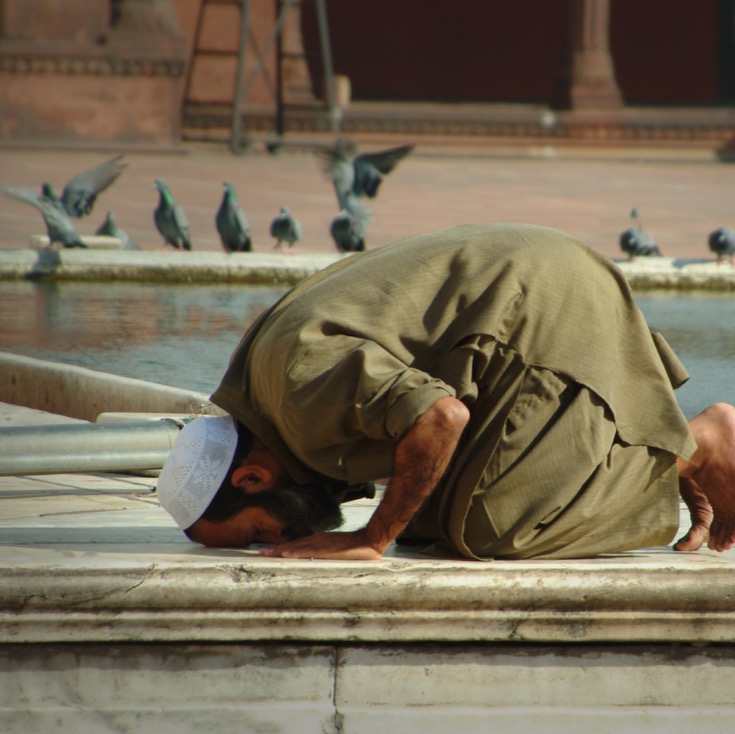 1. Confession happens only after deep conviction
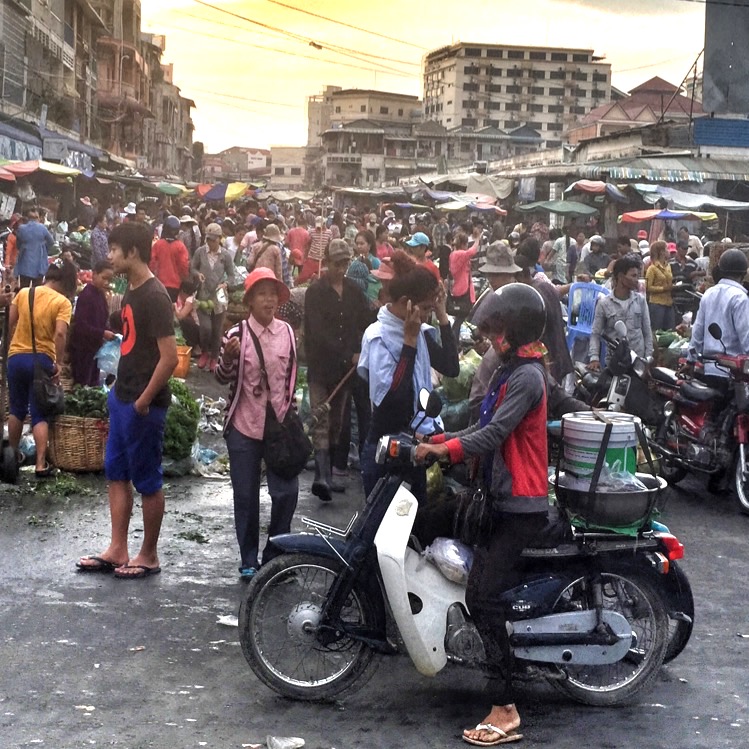 1. God’s PROMISE: (10:13)

For everyone who “calls on the name” of the Lord will be saved!

..with the heart one believes and mouth one confesses and is saved v.10
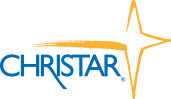 2. Conviction takes place after proper comprehension
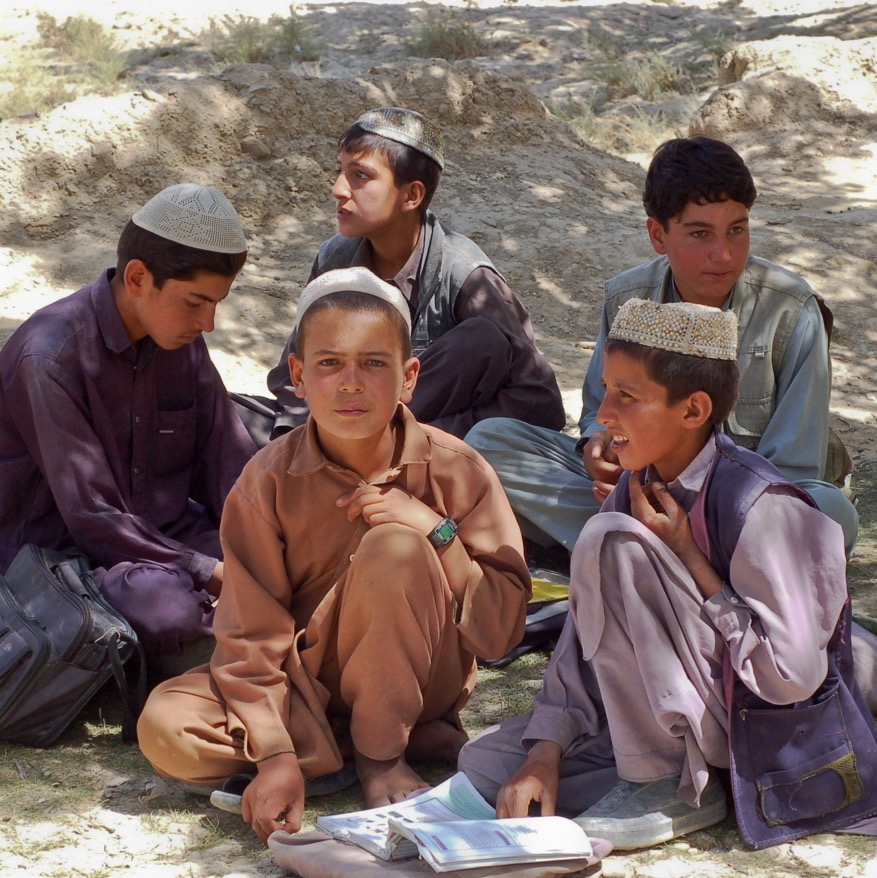 2. The PREREQUISITE: (10:14)

Unbelievers must first hear the Gospel in order to believe and call on Jesus’ name

..faith comes by hearing the word of God v.17
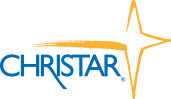 [Speaker Notes: How has God prepared and gifted you to do this work? How will you use your gifts and skills to reach the least-reached?]
3. Comprehension is a result of clear communication
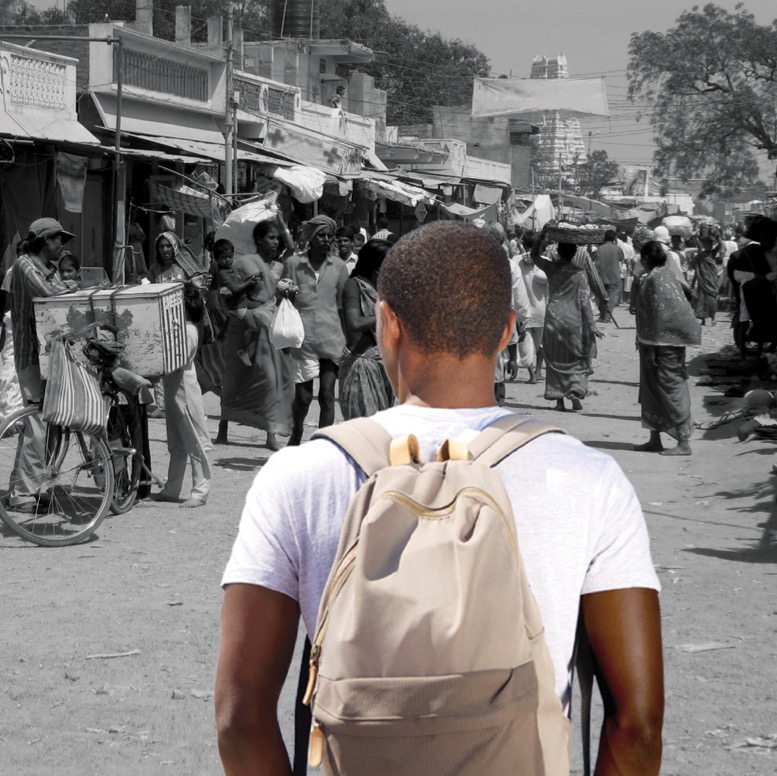 3. The PREDICAMENT: (10:14)

We, believers, must Go to proclaim the Gospel to those who have not yet heard

..how beautiful are the feet of those who bring good news! v.15
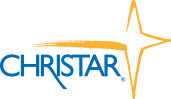 [Speaker Notes: Tell how you are preparing for service; Will you attend Darshan or Manarah?; What training is part of your personal development plan? What needs to happen before you can go?


[Replacing with a picture of your preparation: Right click on the circular image. Click “Change picture…” Locate the image you wish to insert into the circle and select it. Click “Picture Format” Tab at the top of the screen. Click the dropdown arrow immediately adjacent to the “Crop” option toward the right side of the screen. Click “Fit”. Maneuver your image so that it fits within the circle. You may need to scale or resize the circle. When you have the framing the way that you like, click elsewhere on the screen. You may need to resize and move your images to make it appear where the circle originally was. In this case: 5.19”x5.19” ]]
4. Communication warrants an authoritative Co-mission
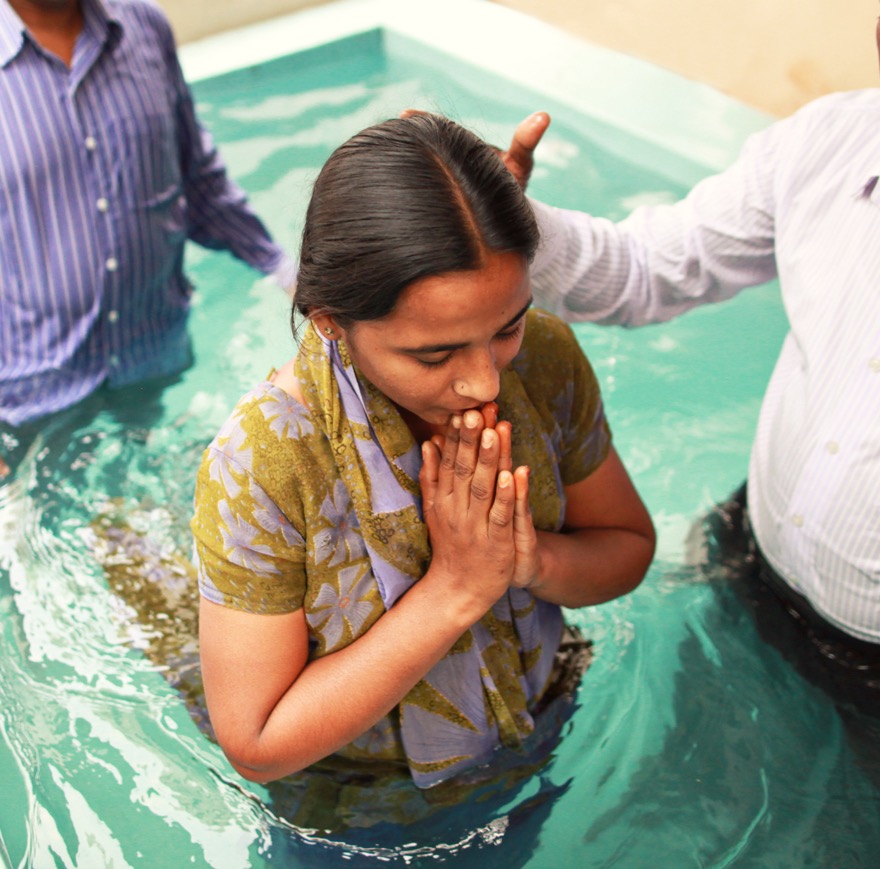 4. The PROCEDURE: (10:15)

Christ has commanded His church to send and support members who go to share the Gospel

..we must show and tell the Gospel by our lives and through our lips! Mt. 5:16
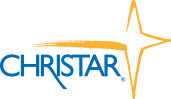 The Gospel has an impelling “Go” in it!
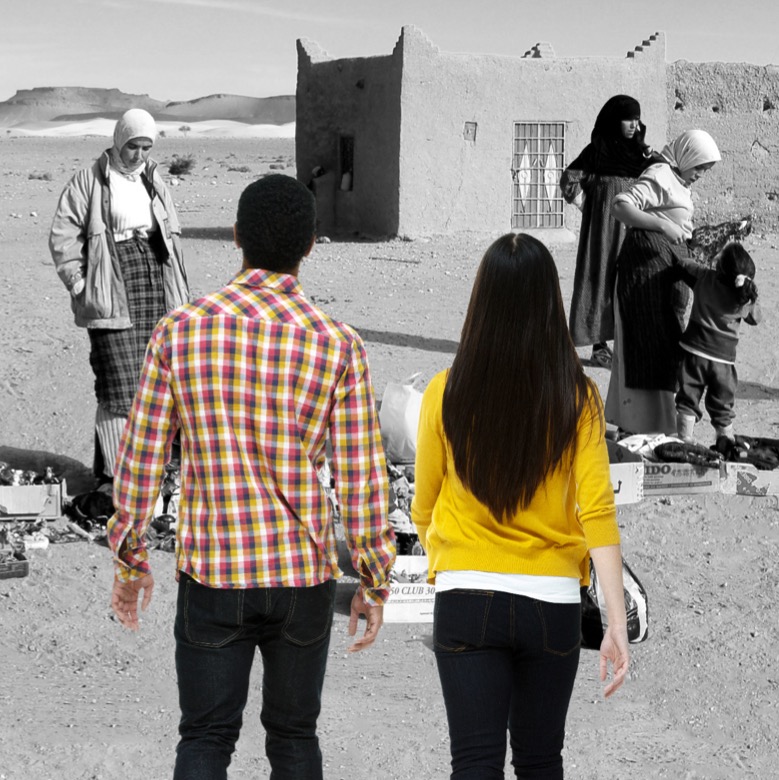 It’s only “as we go” that we know that “the Lord is with us”!

Church members must be going: across the seas + across our streets!
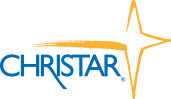 [Speaker Notes: Tell how you are preparing for service; Will you attend Darshan or Manarah?; What training is part of your personal development plan? What needs to happen before you can go?

[Replacing with a picture of your preparation: Right click on the circular image. Click “Change picture…” Locate the image you wish to insert into the circle and select it. Click “Picture Format” Tab at the top of the screen. Click the dropdown arrow immediately adjacent to the “Crop” option toward the right side of the screen. Click “Fit”. Maneuver your image so that it fits within the circle. You may need to scale or resize the circle. When you have the framing the way that you like, click elsewhere on the screen. You may need to resize and move your images to make it appear where the circle originally was. In this case: 5.19”x5.19” ]]
Respect and Relate in order to Reach unbelievers!
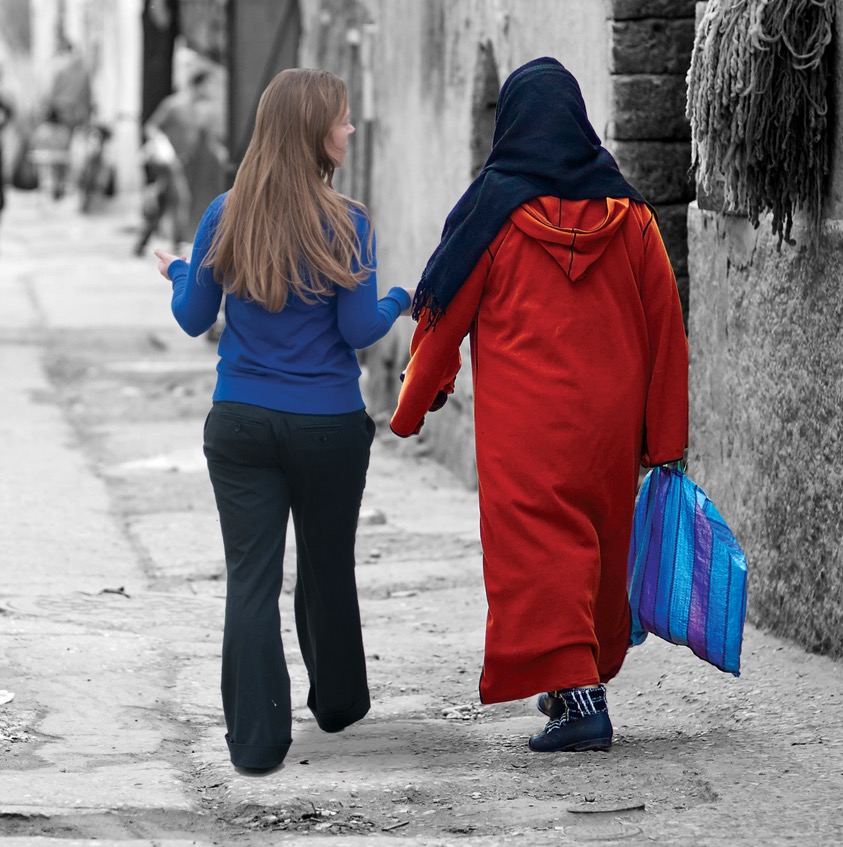 “Glocal” Missions is… reaching all those who are:
Near you and like you
Near you yet not like you
Not near you and not like you!
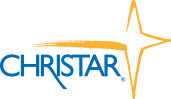 [Speaker Notes: How has God prepared and gifted you to do this work? How will you use your gifts and skills to reach the least-reached?]
Will you “Hold the ropes” for your Careys,.. Gnanakan?!
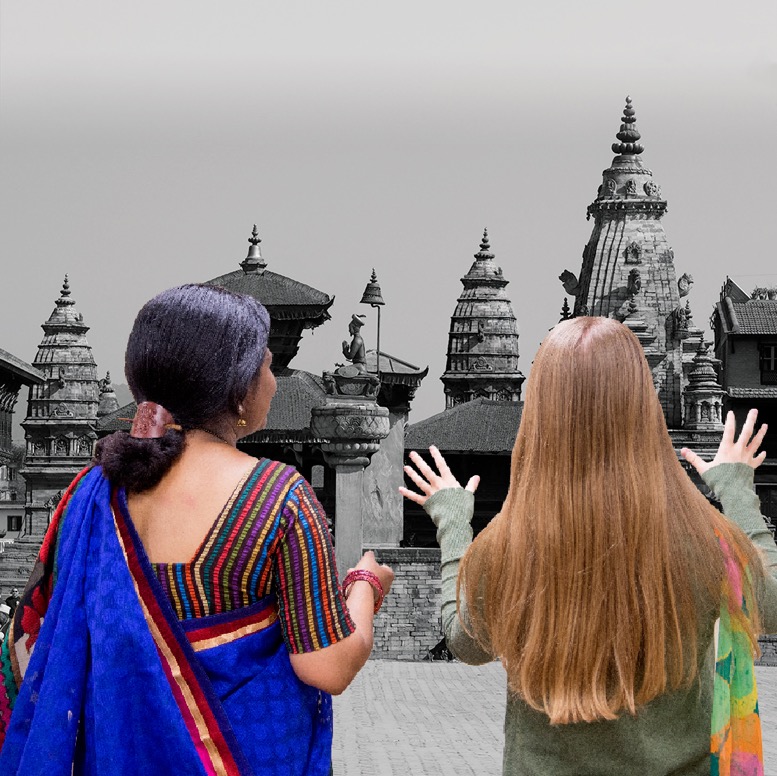 How can I be a missionary, everyday? 
Go… 
Let Go..
Help Go.
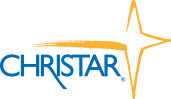 [Speaker Notes: Tell how you are preparing for service; Will you attend Darshan or Manarah?; What training is part of your personal development plan? What needs to happen before you can go?

[Replacing with a picture of your preparation: Right click on the circular image. Click “Change picture…” Locate the image you wish to insert into the circle and select it. Click “Picture Format” Tab at the top of the screen. Click the dropdown arrow immediately adjacent to the “Crop” option toward the right side of the screen. Click “Fit”. Maneuver your image so that it fits within the circle. You may need to scale or resize the circle. When you have the framing the way that you like, click elsewhere on the screen. You may need to resize and move your images to make it appear where the circle originally was. In this case: 5.19”x5.19” ]]